Building Balanced Search Tree based on Layered Decision Tree for Packet Classification
Author: Yeim-Kuan Chang, Chao-Yen Chien 
Presenter: Chih-Hsun Wang
Date: 2015/12/30
Department of Computer Science and Information Engineering 
National Cheng Kung University, Taiwan R.O.C.
Introduction
We propose a scheme called Layer based Search Tree (LST) to solve multi-field  packet  classification  problem.
LST search engine with dual ported memory can sustain the throughput of over 120 Gbps for the packets of minimum size (40 bytes).
National Cheng Kung University CSIE Computer & Internet Architecture Lab
2
[Speaker Notes: 近期因為ruleset size快速成長，因此ruleset複雜度造成一般封包分類方法memory表現很差
Swintop是一種將ruleset去分類的方式]
Proposed Scheme
There are four groups in the proposed scheme：






We select either group 2 or group 3 that has more rules than the other to merge with group 1.
National Cheng Kung University CSIE Computer & Internet Architecture Lab
3
[Speaker Notes: 近期因為ruleset size快速成長，因此ruleset複雜度造成一般封包分類方法memory表現很差
Swintop是一種將ruleset去分類的方式]
Proposed Scheme
A binary decision tree is used to divide the rules into several buckets. 
Basically, the proposed decision tree is constructed based on  Hicuts. We select the field denoted by field(v) such that the resulting number  of rule duplications is the least compared to cutting the node along any other fields.
National Cheng Kung University CSIE Computer & Internet Architecture Lab
4
[Speaker Notes: 近期因為ruleset size快速成長，因此ruleset複雜度造成一般封包分類方法memory表現很差
Swintop是一種將ruleset去分類的方式]
Proposed Scheme
Attributes of each node v : 
sp(P1 [v],…, Pd [v]): the address space covered   by node v
rule(v): the set of rules that intersect sp(P1 [v],…, Pd [v]). 
field(v): the selected field to cut the address space of v.
National Cheng Kung University CSIE Computer & Internet Architecture Lab
5
[Speaker Notes: 1. d  is the number of fields of the  rules.  The  root node covers the entire d-dimensional address space.]
Proposed Scheme
right(v)/left(v): the right and left child pointers of v. 
LF(v): the layer to which node v belongs
L(v): the set of labels from the first layer to LF(v).
National Cheng Kung University CSIE Computer & Internet Architecture Lab
6
[Speaker Notes: 1. d  is the number of fields of the  rules.  The  root node covers the entire d-dimensional address space.]
Proposed Scheme
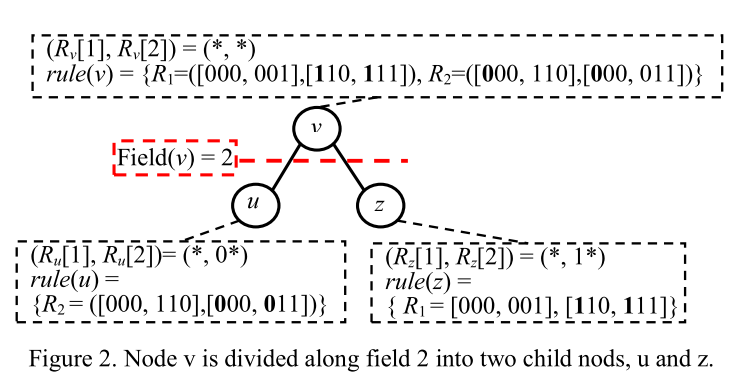 National Cheng Kung University CSIE Computer & Internet Architecture Lab
7
[Speaker Notes: 近期]
Proposed Scheme
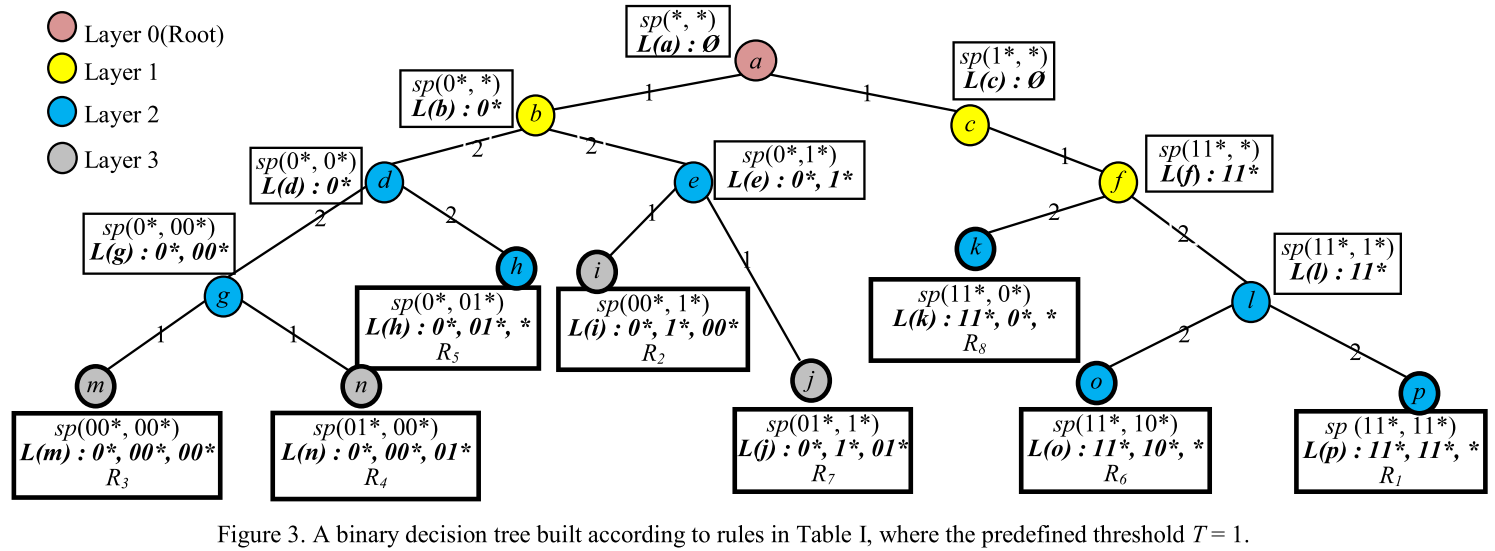 National Cheng Kung University CSIE Computer & Internet Architecture Lab
8
Proposed Scheme
Packet: (00010, 10010)
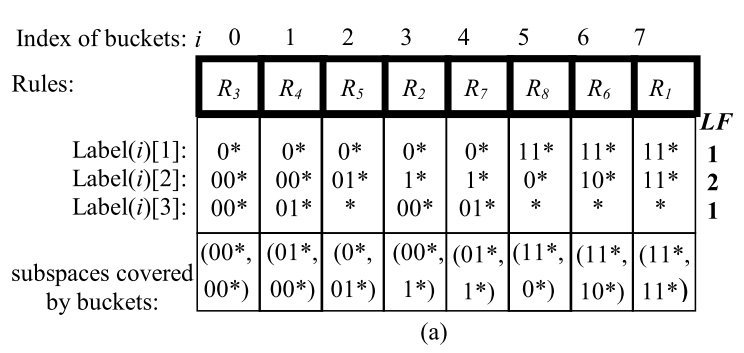 National Cheng Kung University CSIE Computer & Internet Architecture Lab
9
[Speaker Notes: Binary search bucket, linear compare label => level通常很多 => worst case不好]
Proposed Scheme
Packet: (00010, 10010)
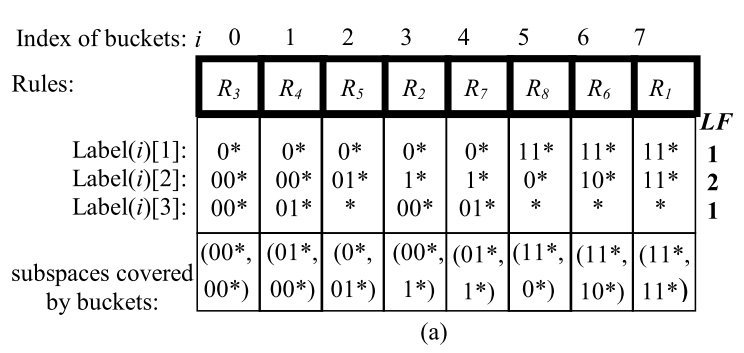 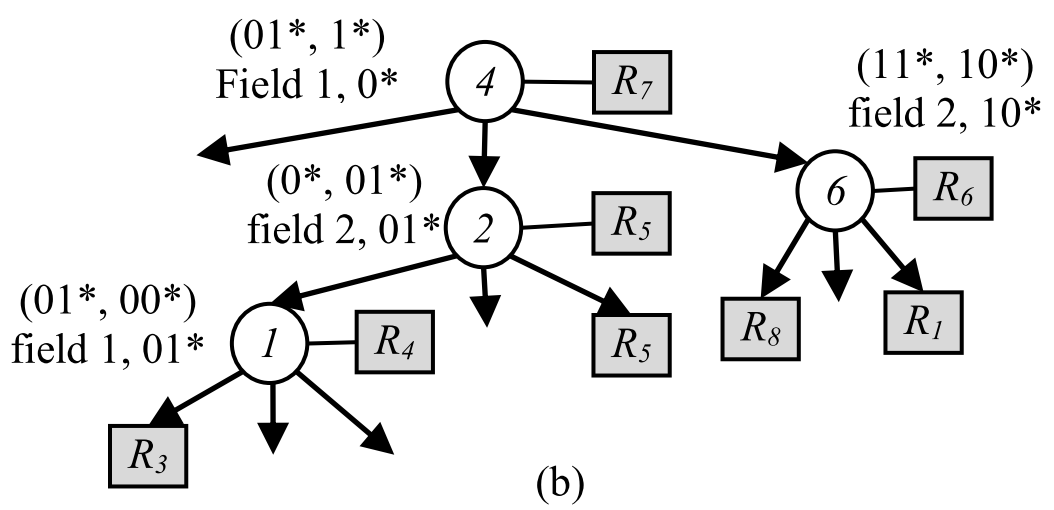 National Cheng Kung University CSIE Computer & Internet Architecture Lab
10
Hardware Architecture
By our grouping method, we construct the three separable search trees. Each search tree would be mapped to a search engine.
Then, we parallel the search engine and use pipeline technique to increase the throughput.
National Cheng Kung University CSIE Computer & Internet Architecture Lab
11
Hardware Architecture
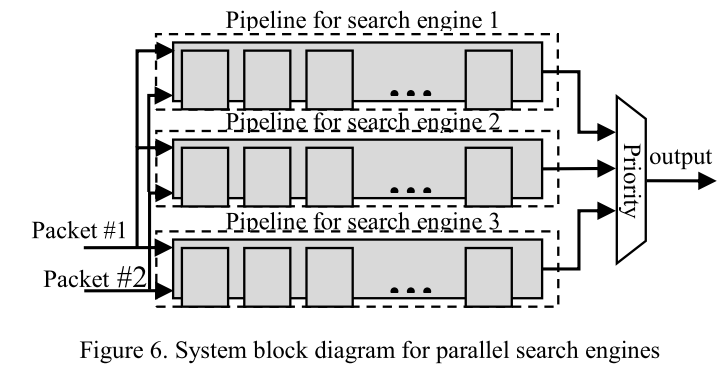 National Cheng Kung University CSIE Computer & Internet Architecture Lab
12
Hardware Architecture
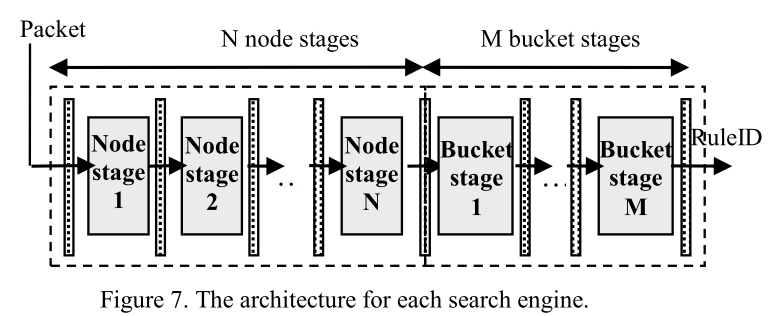 N: height of search tree
M: bucket size
National Cheng Kung University CSIE Computer & Internet Architecture Lab
13
Hardware Architecture
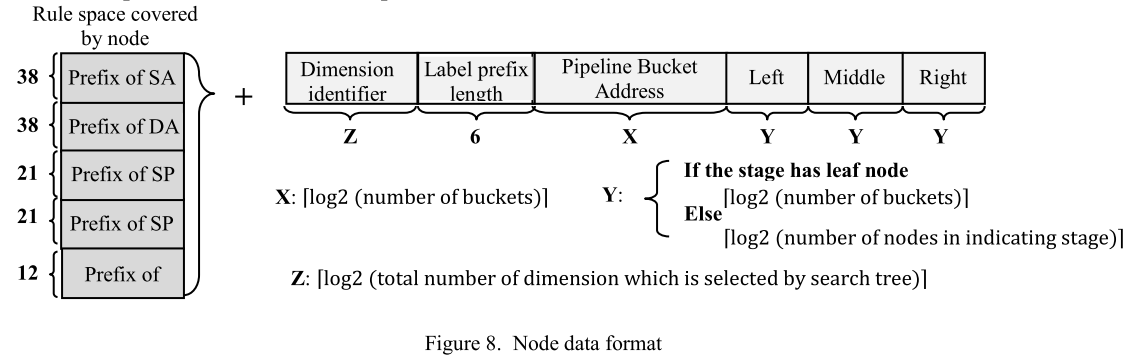 National Cheng Kung University CSIE Computer & Internet Architecture Lab
14
Hardware Architecture
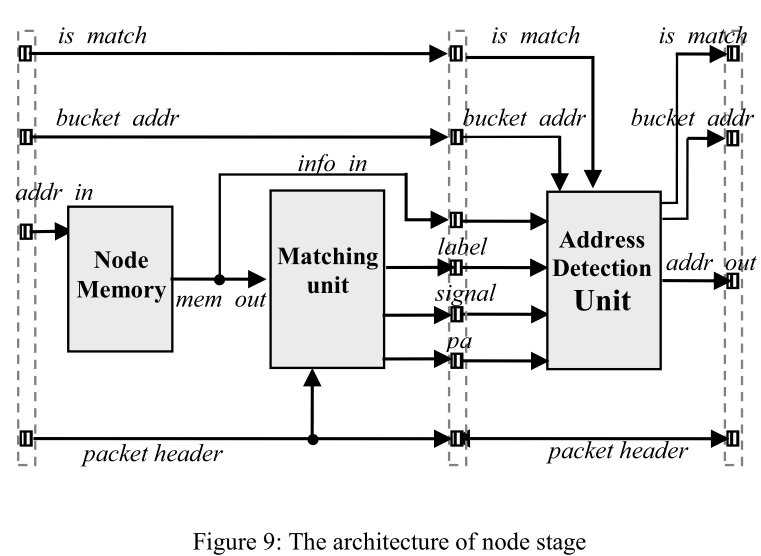 National Cheng Kung University CSIE Computer & Internet Architecture Lab
15
[Speaker Notes: 為了提高clock rate，將node stage再分成兩個stage，雖然stage數變多，但因為search tree level 並不高所以是可接受的]
Hardware Architecture
Bucket Merging
First, the bucket must sort according to the number of rules.
The buckets which contain the rule duplication need to  be merged first. We can remove the duplication rules from the merging bucket.
After the bucket merging, we need to sort priority of all  the rules for each bucket in decreasing order of the priority.
National Cheng Kung University CSIE Computer & Internet Architecture Lab
16
Hardware Architecture
Bucket Size Increasing
For each search tree, the number of total stages is not the same. The search engine which contains the less number of stages needs to wait for the one containing more stages.
A block RAM size is restricted by 1024 entries. If some stages for the smaller search engine contains more than 1024 entries, we maybe can increase the bucket size to 
decrease the number of block RAM usage and the total stages with bucket size increasing is no larger than the largest one.
National Cheng Kung University CSIE Computer & Internet Architecture Lab
17
incoming packet
incoming packet
bucket_addr
bucket_addr
32
Prefix Comparator
38
32
Prefix Comparator
38
16
Port Comparator
32
Bucket Memory
16
Port Comparator
32
8
Protocol Comparator
9
RuleID_out
14
1
MUX
14
RuleID
0
The architecture of bucket stage
Hardware Architecture
National Cheng Kung University CSIE Computer & Internet Architecture Lab
18
Hardware Architecture
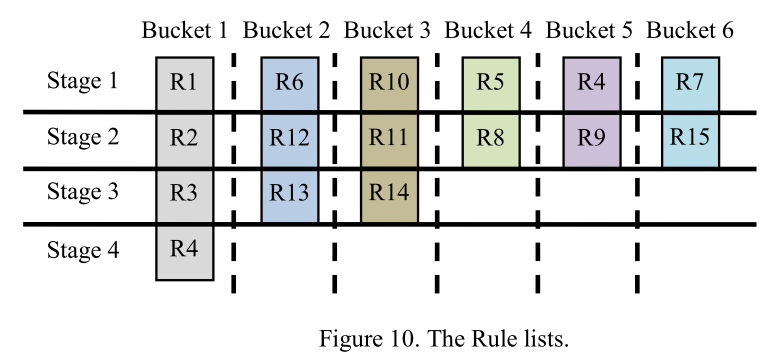 National Cheng Kung University CSIE Computer & Internet Architecture Lab
19
Hardware Architecture
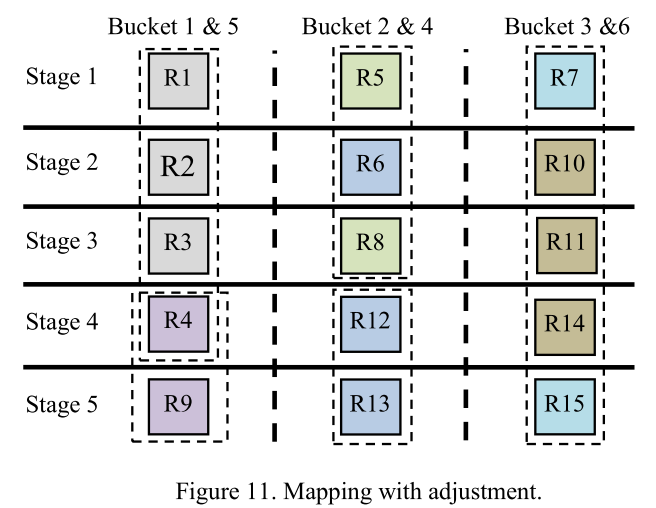 National Cheng Kung University CSIE Computer & Internet Architecture Lab
20
Experimental Results
Three type synthetic classifiers:
Access Control List (ACL)
Firewall (FW)
IP Chain (IPC)
We assume the memory schemes:
HyperCuts, EffiCuts and LPST, are 22, 22 and 24 bytes, respectively.
We set the bucket size to 16.
National Cheng Kung University CSIE Computer & Internet Architecture Lab
21
Experimental Results
Detailed analysis of proposed scheme
National Cheng Kung University CSIE Computer & Internet Architecture Lab
22
Experimental Results
Memory usage (Bytes per rules)
National Cheng Kung University CSIE Computer & Internet Architecture Lab
23
Experimental Results
Number of memory accesses in the worst case
National Cheng Kung University CSIE Computer & Internet Architecture Lab
24
Experimental Results
Number of memory accesses in the average case
National Cheng Kung University CSIE Computer & Internet Architecture Lab
25
Experimental Results
The results of hardware simulation implemented in Xilinx 12.2
The target device is Xilinx Virtex-5 XC5VFX200T
Performance Metric
Slice: The LUT resource in Xilinx FPGA chip
Block RAMs: The dual-port on-chip memory resource in Xilinx FPGA chip
Minimum packet size= 40 bytes = 320 bits
Throughput(Gps) = ( Packet size(bits)*Frequency(MHz) )/1024
National Cheng Kung University CSIE Computer & Internet Architecture Lab
26
Experimental Results
The results of hardware simulation implemented in Xilinx 12.2
The target device is Xilinx Virtex-5 XC5VFX200T
Performance Metric
Slice: The LUT resource in Xilinx FPGA chip
Block RAMs: The dual-port on-chip memory resource in Xilinx FPGA chip
Minimum packet size= 40 bytes = 320 bits
Throughput(Gps) = ( Packet size(bits)*Frequency(MHz) )/1024
National Cheng Kung University CSIE Computer & Internet Architecture Lab
27
Experimental Results
National Cheng Kung University CSIE Computer & Internet Architecture Lab
28
Experimental Results
The FPGA resources utilization for 10K rule tables (packet size: 40Bytes)
National Cheng Kung University CSIE Computer & Internet Architecture Lab
29
Experimental Results
The comparison of state-of-the-art FPGA-based packet classification engines with ACL_10K rule table (with dual port memory)
National Cheng Kung University CSIE Computer & Internet Architecture Lab
30